Uncontrolled copy not subject to amendment
Initial Expedition TrainingLearning Outcome 4First Aid and Emergencies
Version 2.0 OCT 2014
What is Exposure?
Exposure to extreme climatic conditions

Extreme cold can lead to Hypothermia

Extreme heat can lead to Heat Stroke or exhaustion

Climatic conditions do not need to be extreme though!
Hypothermia
Caused by a fall in core body temperature

If it is not stopped, it can lead to unconsciousness, respiratory or cardiac failure, and death

Younger people more likely to suffer

The UK climate can be as bad as the Arctic!
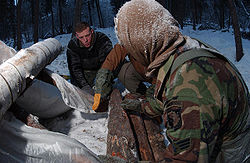 Causes of Hypothermia
Cold

Exhaustion

Tiredness

Low morale

Stress

Injury (Shock)
Causes – Bad Weather
If bad weather occurs, getting off the hill might not be the best move as this can lead to exhaustion

Windchill is often underestimated

Rain makes clothes wet and  added wind makes the body cool quickly!
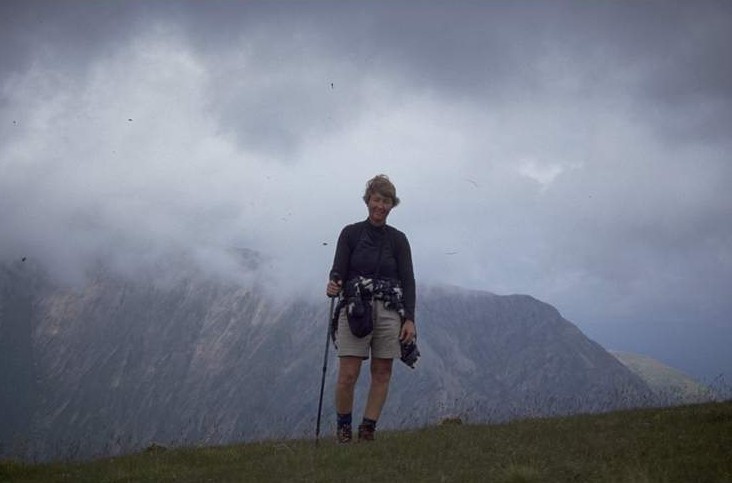 Causes - Exhaustion
Exhaustion can be  brought on by trying to take on too much in one go

 ... or not having sufficient reserves of energy

Plan carefully, take plenty of stops for rest, fluid, and energy replacement 

Don’t overdo it!
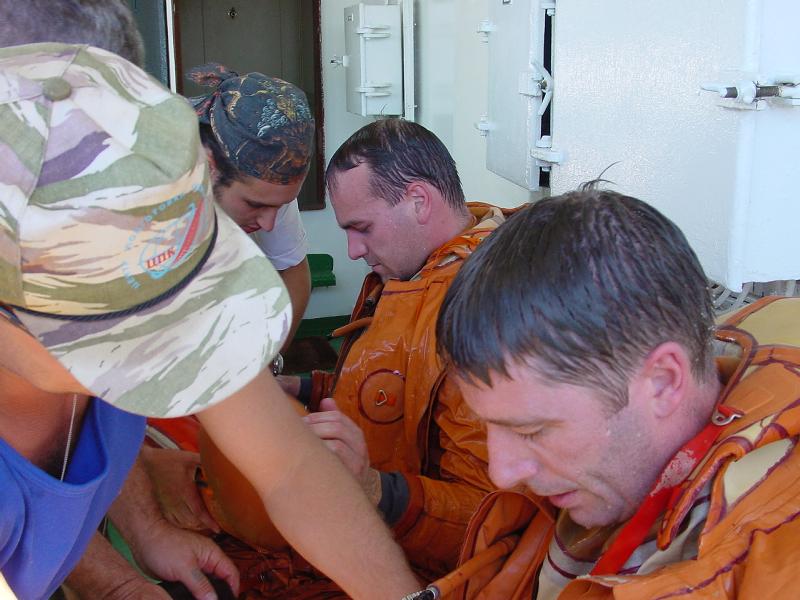 Symptoms of Hypothermia
Unexpected unreasonable behaviour

Complaints of coldness or tiredness

Physical or mental lethargy

Failure to respond to questions or directions

Slurring of speech

Failure to appreciate something is wrong

Failure or abnormality in vision in serious cases
Treatment of Hypothermia
Get casualty into shelter – tent, hut, bivvi, etc

Remove wet clothing and 
	replace with dry

Put casualty into sleeping bag(s) 
	isolated from ground

Put another person into sleeping 
	bag to provide warmth

Provide warm drink

Resuscitate if required

Keep warm and still until evacuated – may relapse
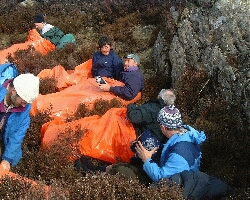 Avoiding Hypothermia
Use proper walking equipment and waterproofs

Monitor the weather

Carry emergency food and a tent

Take a good meal at the start of an expedition

Know how to deal with problems when they arise

Plan properly!
Hypothermia
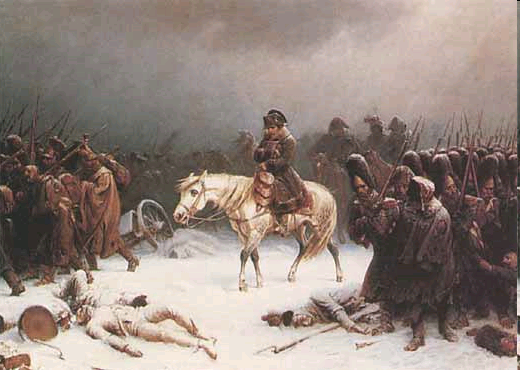 The Russian Winter killed many of Napoleon’s troops:
Hypothermia turned the tide of a war.
[Speaker Notes: http://en.wikipedia.org/wiki/Hypothermia#Signs_and_symptoms]
The Effects of Heat
Even in the UK, heat can be a problem

Serious sunburn and heat exhaustion can be major problems

Overheating can be a problem, even on cold days

Body must be properly ventilated and topped up with fluids
Dehydration
The body requires 2.5 litres of water per day

This may rise to 5 times that amount in the hills – 12 litres if the weather is really hot!

Fluid is lost through body sweat, which cools the shell

Salt is lost in sweat – if you loose too much, this can cause cramps

The body must be kept topped up – little and often
Sunburn
Skin which is not protected can burn and blister

Protect yourself with a high-factor barrier cream or sunblock

This doesn’t just happen in the summer!

High winds can produce wind burn

Treat with Calomine Lotion, or in severe cases, seek medical attention
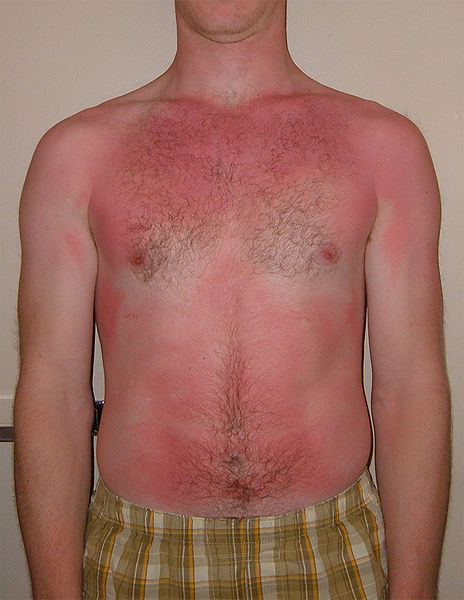 Heat Exhaustion
Symptoms:

	Thirst, Fatigue, Giddiness, Rapid pulse, High body temp, low urine output, delirium, coma, death

Can be avoided only be keeping body fluid intake up

Keep salt intake up too
Heat Stroke
Heat Stroke is very serious

The body’s temperature regulating system has failed

Symptoms:

	High body temp, no sweating, skin dry to the touch, lack of coordination, coma, death

Sponge down with water, cool with damp cloth, immerse in cold water if possible
Heat exhaustion and heat stroke
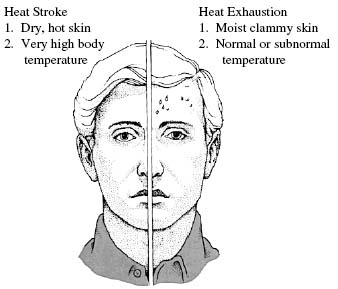 Heat stroke is an emergency – phone 112
[Speaker Notes: Heat exhaustion is a milder form of heat-related illness that can develop after several days of exposure to high temperatures and inadequate or unbalanced replacement of fluids. Those most prone to heat exhaustion are elderly people, people with high blood pressure, and people working or exercising in a hot environment. 
Heat exhaustion symptoms
Warning signs of heat exhaustion include: 
heavy sweatingpaleness muscle cramps tiredness weakness dizziness headache 
nausea or vomiting fainting
The skin may be cool and moist. The victim's pulse rate will be fast and weak, and breathing will be fast and shallow. 

However, some individuals can develop symptoms of heat stroke suddenly and rapidly without warning. 
Different people may have different symptoms and signs of heat stroke. But common symptoms and signs of heat stroke include
high body temperaturethe absence of sweating, with hot red or flushed dry skin rapid pulse difficulty breathing strange behaviour hallucinations confusion agitation disorientation seizure coma 

Victims of heat stroke must receive immediate treatment to avoid permanent organ damage. First and foremost, cool the victim. 
Get the victim to a shady area, remove clothing, apply cool or tepid water to the skin (for example you may spray the victim with cool water from a garden hose), fan the victim to promote sweating and evaporation, and place ice packs under armpits and groins. Monitor body temperature with a thermometer and continue cooling efforts until the body temperature drops to 101-102°F (38.3-38.8°C). Always notify emergency services (911) immediately. If their arrival is delayed, they can give you further instructions for treatment of the victim.]
Blisters
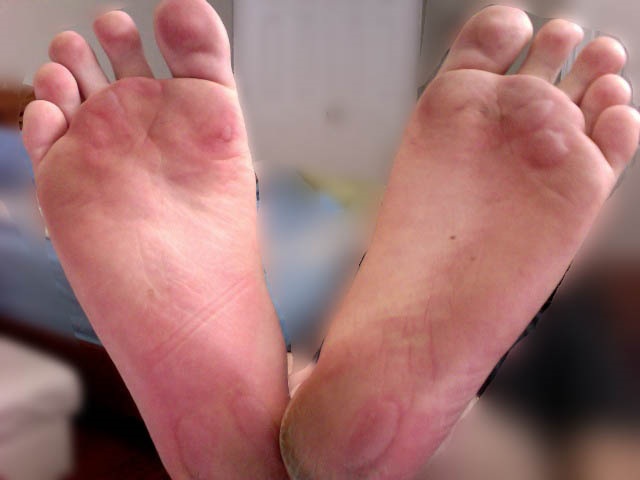 Blisters
Blisters are potentially dangerous! Don’t underestimate them

Treat as soon as possible:
Smear with antiseptic
Cover with broad plaster or chiropody felt
Use special blister pads if available
Only burst in severe cases, but make sure skin is clean and needle is sterile
Change dressing daily, and at every chance, let it harden in fresh air
Getting help
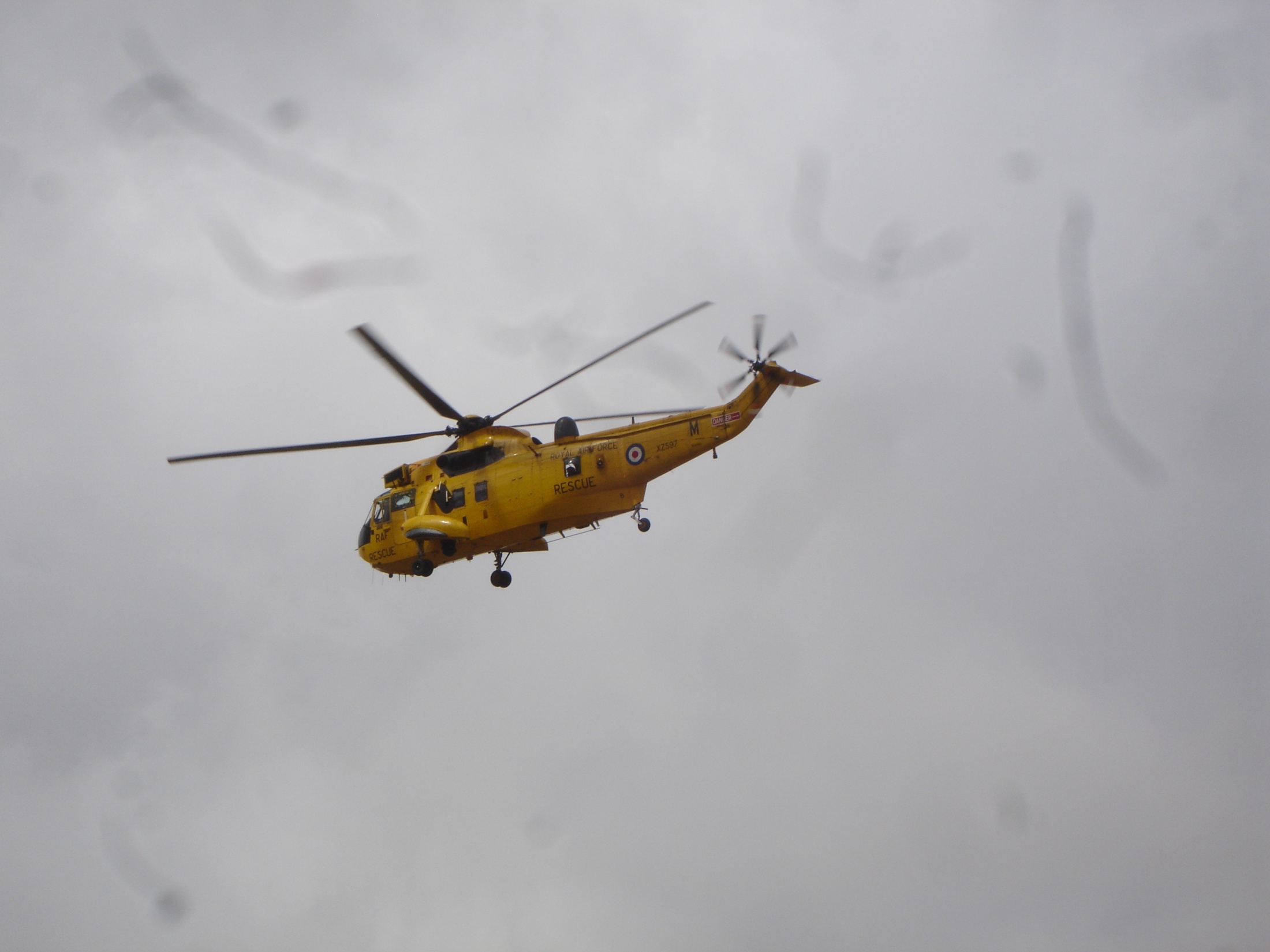